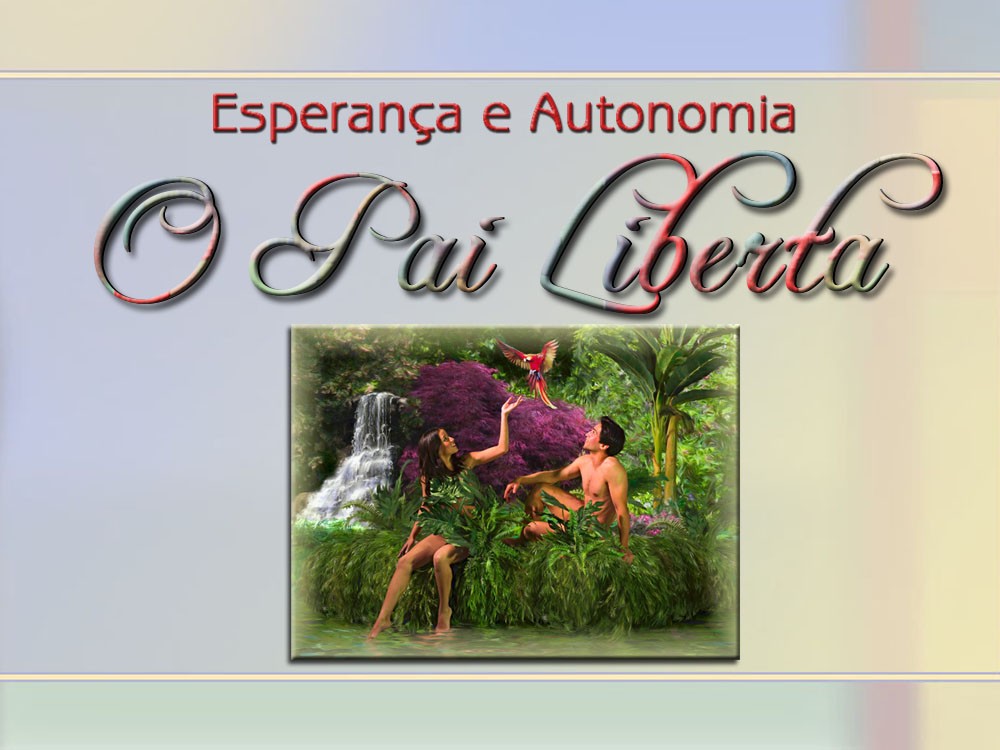 www.4tons.com
Gen. 2:18, 24

“Depois o Senhor disse: Não é bom que o homem viva sozinho. Vou fazer para ele alguém que o ajude como se fosse a sua outra metade.”


“É por isso que o homem deixa o seu pai e a sua mãe para se unir com a sua mulher, e os dois se tornam uma só pessoa.”
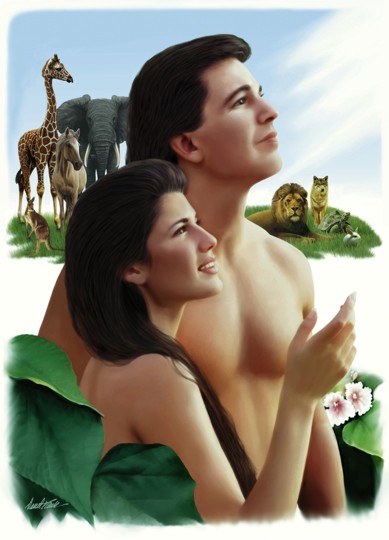 www.4tons.com
Boa Educação Promove
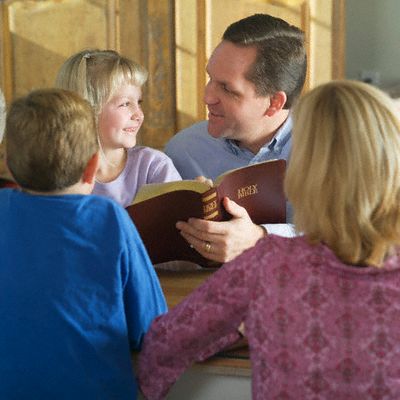 Independência (Individuação)


Autonomia (≠ autômato)
www.4tons.com
Independência é Prejudicada Quando
Crianças dormem com os pais
Pais discutem a relação na presença dos filhos
Não permitem que a criança assuma responsabilidades             
Boicotam o trabalho doméstico
“Descascam a laranja”
Ir sozinho para a escola
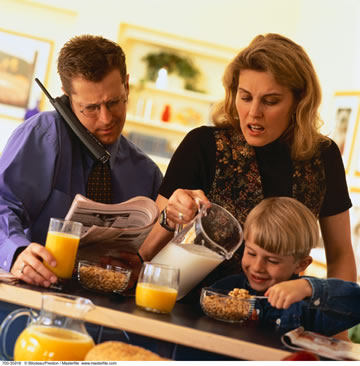 www.4tons.com
Independência é Prejudicada Quando
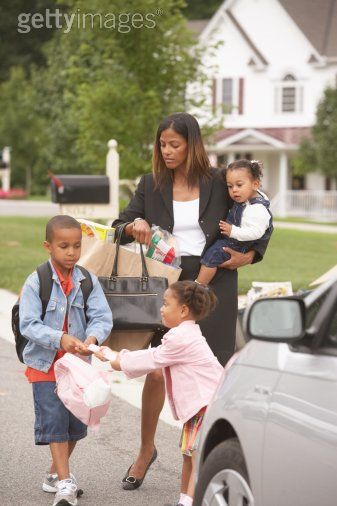 Respondem pelos filhos
Pais tomam decisões triviais pelos filhos: sorvete, roupa
Escolhem a profissão pelos filhos
www.4tons.com
Independência é Prejudicada Quando
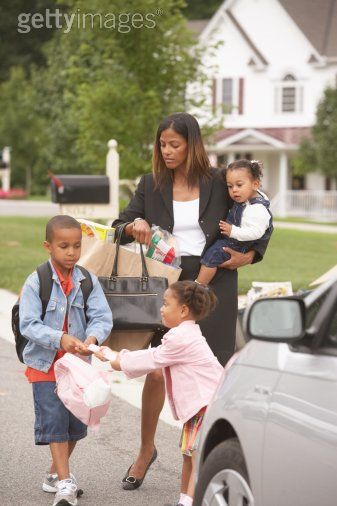 Pais resolvem os problemas relacionais dos filhos
Com os colegas
Na escola
No trabalho
Por egoísmo, boicotam suas relações amorosas
www.4tons.com
Bons Pais
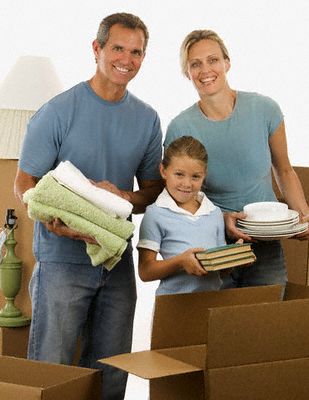 Tornam-se gradativamente desnecessários

Preparam-se para ficar sozinhos

Priorizam a relação do casal 
 Ex. negativo: Isaque e Rebeca
www.4tons.com
Independência Deve Ser Gradativa
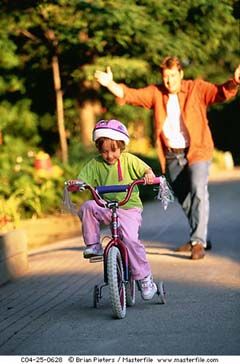 Necessidade de regras, para serem afrouxadas

Sem comprometer integridade física, emocional ou espiritual

Exige confiança + supervisão
www.4tons.com
Desconfiança
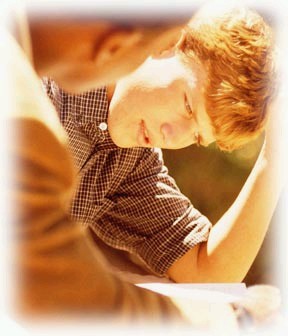 Desmoralizante

Produz baixa noção de valor próprio
www.4tons.com
Bons Pais – Planejam Independência Financeira
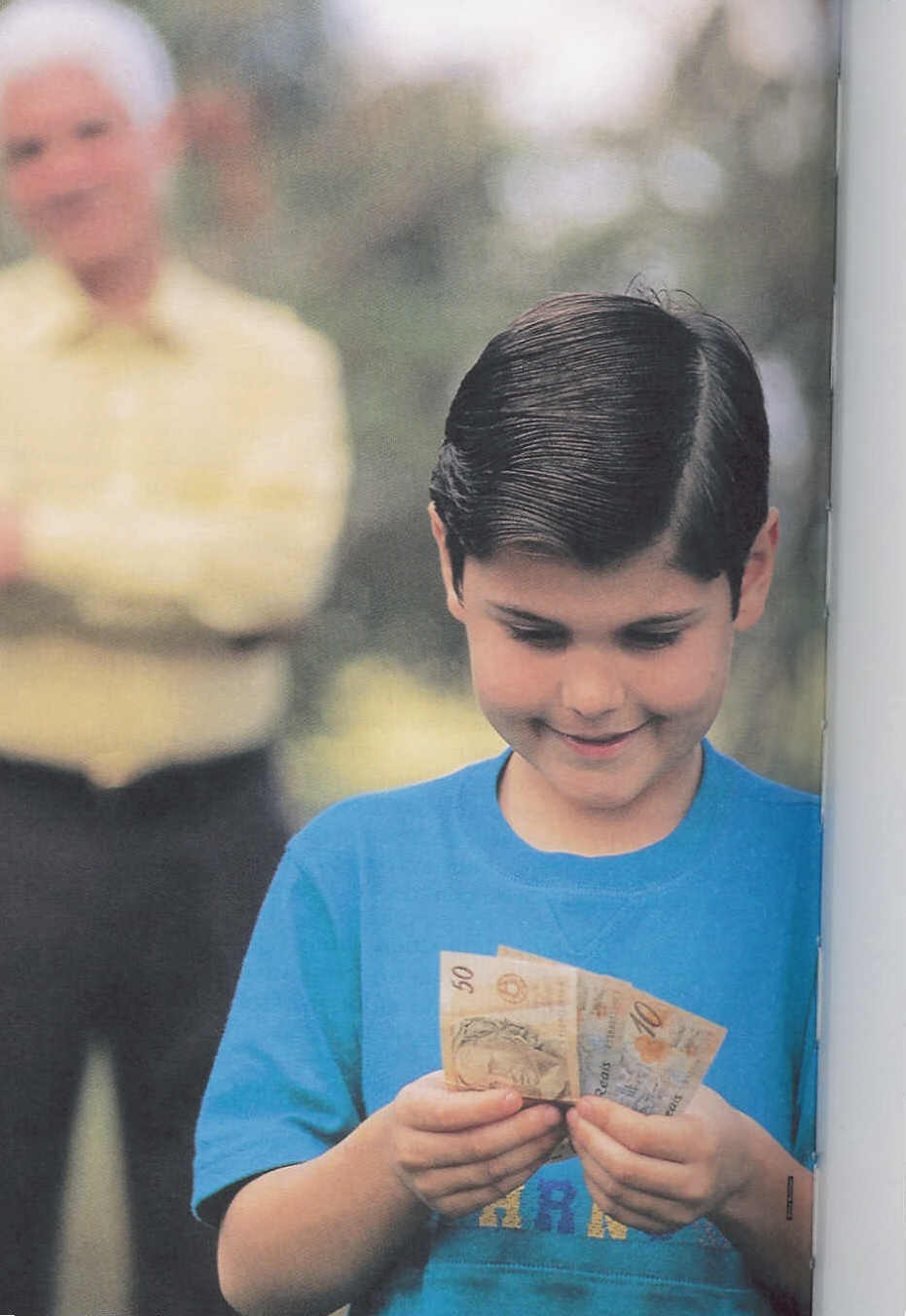 Dão mesada
Ensinam contabilidade
Ensinam a incluir a Deus
Encorajam a poupança
Não dão reforço da mesada
Não cobrem dívidas ou gastos fora do orçamento
Incentivam procura por emprego – Como?
www.4tons.com
Bons Pais – Planejam Independência Física
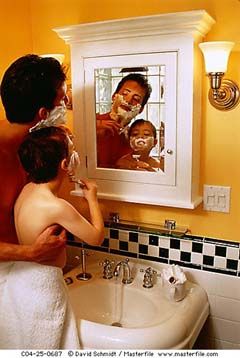 Noções de cuidado da casa
Noções de preparo de alimento
Noções de saúde (bons hábitos)
www.4tons.com
Bons Pais – Planejam Independência Emocional
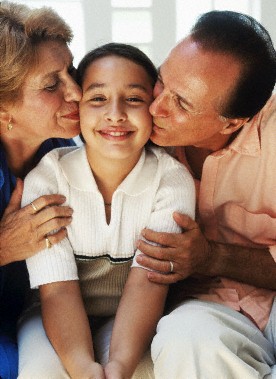 Ensinando a resolver os próprios problemas
Ensinando a perdoar
Ensinando a “amontoar brasas vivas”
Ensinando a viver sem presença física dos 	pais
Escola, Igreja, Desbravadores, Colportagem, Internato
www.4tons.com
Bons Pais – Mediadores de outras relações
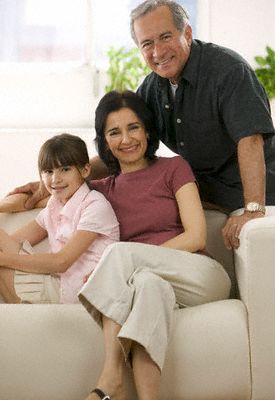 Com Deus (“Pai do Céu”)
Amigos
Possível futuro cônjuge
www.4tons.com
Bons Pais – Mediadores no Processo de Casamento e Namoro
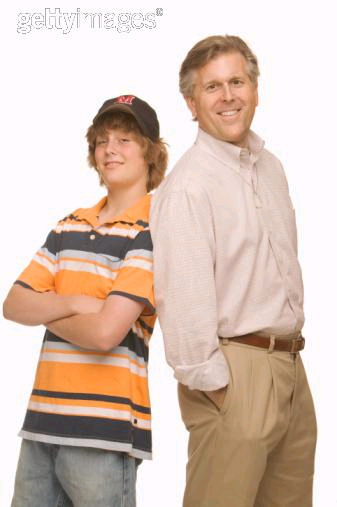 Ajudam a estabelecer princípios  
De compromisso 
“Ficar ou não ficar” – I Tess. 4:4-8
Casamento: compromisso vitalício
Novo casamento – permitido apenas em caso de adultério
www.4tons.com
Bons Pais – Mediadores no Processo de Casamento e Namoro
Ajudam a estabelecer princípios  
De namoro com propósito – casamento
Coibindo namoros precoces
Atividades alternativas (desbravadores, Camporees, acampamentos, excursões) com os pais
Amizades apropriadas
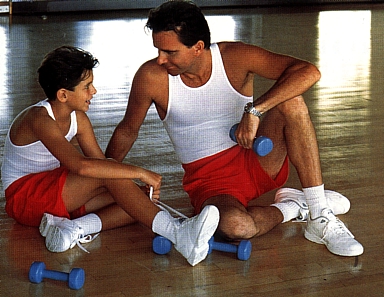 www.4tons.com
Bons Pais – Mediadores no Processo de Casamento e Namoro
Ajudam a estabelecer princípios  
De escolha do cônjuge
Mais a vontade de Deus que a do ser humano
“Da casa da fé” (II Cor. 6:14-18)
Observando antecedentes
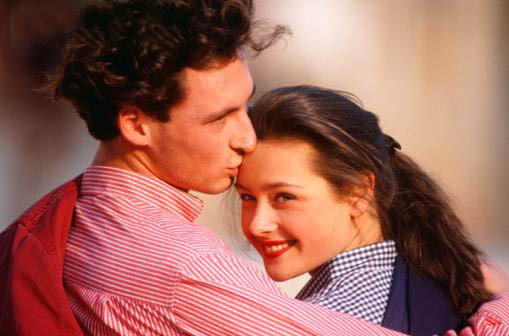 www.4tons.com
Bons Pais – Mediadores no Processo de Casamento e Namoro
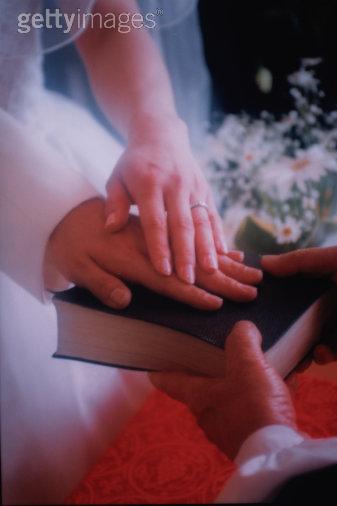 Ajudam a estabelecer princípios  
De diferenciação sexual 
A opção não é do ser humano – é determinada por Deus
Outra opção é considerada como pecado
Diferença entre preconceito e discriminação
www.4tons.com
Bons Pais – Mediadores no Processo de Casamento e Namoro
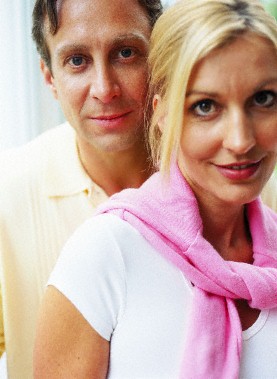 Ajudam a estabelecer princípios  
De intimidade física no namoro
Conversando com o casal
Provendo ambiente seguro
Sexo apenas após casamento
www.4tons.com
Bons Pais – Mediadores no Processo de Casamento e Namoro
Ajudam a estabelecer princípios  
De pureza sexual
Sexo com amor
Entre duas pessoas
De sexo oposto
Casadas (compromisso vitalício)
Praticado dentro dos propósitos originais
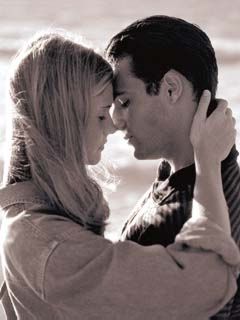 www.4tons.com
Bons Pais Libertam os Filhos dos Legados e Mandatos
www.4tons.com
Sal. 37:4, 5
“Agrada-te do Senhor, e Ele satisfará aos desejos do teu coração.
Entrega o teu caminho ao Senhor, confia nEle, e Ele tudo fará.”
www.4tons.com
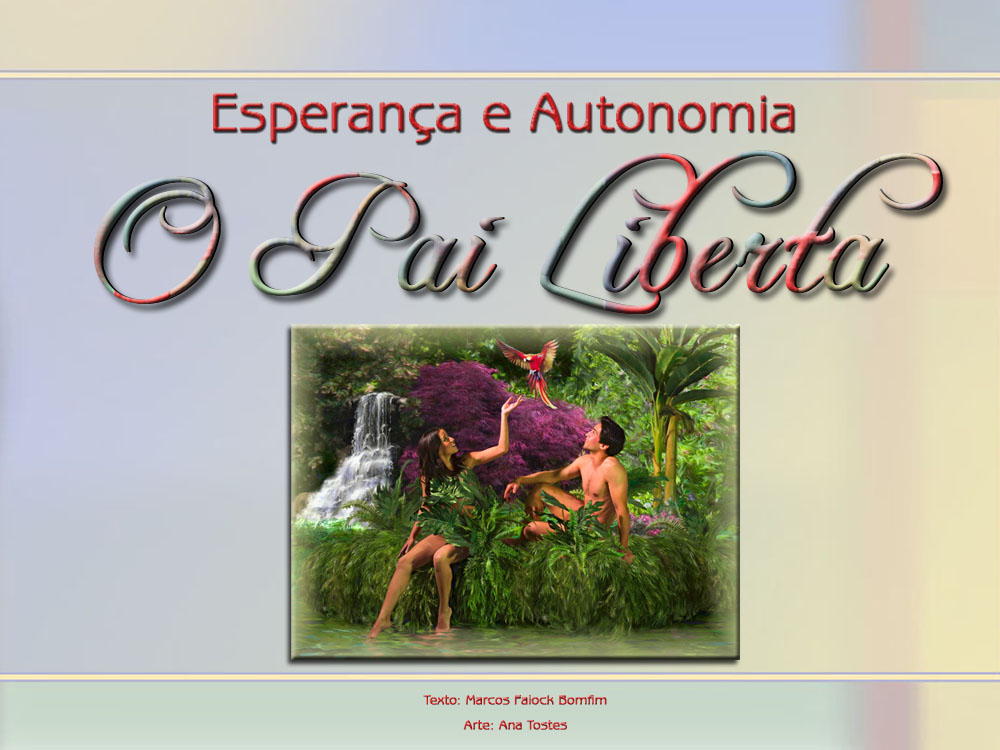